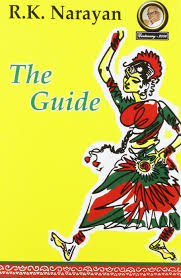 The Guide
R.K. Narayan
R.K. Narayan   (1906 – 2001)
One of the Greatest Indian Writer who wrote in English
Contemporaries: Mulk Raj Anand and Raja Rao
Sahitya Akademi Award
Novels : 14
Short Stories : Over 200
Memoir : 1
Plays : 2
Essays : Innumerable
Travel Books : 2
Swami and Friends ( 1935)	
The Bachelor of Arts (1937)
The Dark Room ( 1938)	
The English Teacher ( 1945)
Mr. Sampath (1949)		
The Financial Expert ( 1952)
The World of Nagraj (1990)
		
The Guide( 1958)
The Man Eater of Malgudi (1961)
The Vendor of Sweets ( 1967)
The Painter of Signs ( 1977)
A Tiger for Malgudi (1983)
Talkative Man (1986)
Grandmother’s Tale ( 1993)
Themes: 
Exile and Return
Education
Woman and her Status in the Society
Myths and the Ancient Indian Past
Tradition and Modernity
Malgudi and its Culture , Appearance
Peculiarities of Human Relations
Style:
	Graceful
	     Humorous
		 Elegant 
		      Simple
The Guide
Characters:
Raju/ Railway Raju/ Raj/ Swami
Rosie Marco / Nalini
Marco
Gaffur
Locale: Malgudi ( South Indian Village)
Narrative Style : Present and Flashback
Chapter I
Raju: Relieved from Jail ( 2 year Imprisonment) 
Stays at an Ancient Place 
Meets Velan, a villager from Mangal near the Ancient Place located near the river
Flashback: conversation with the Barber
Chapter I  Cont.
Flasback:
Remembers Rosie
Marco
His own childhood
Grew up in the midst of Raiway People
His Father – ran a ‘ Hut Shop’ on Trunk Road
Tamil Alphabets
Led a simple life
Present:
Velan – his Problem – Sister’s Marriage
Raju’s Childhood – Story of Devaka
Velan – His Sister
Raju’s Spiritual Thought
Chapter 2
Raju  Childhood
Railways Station At Malgudi
Mempi Hills
School Days – Old Teacher – Mischiefs – Board School
Present:
Velan
Sister’s Marriage
Raju is considered as a Saint
More people Join Vellan
Raju’s Disciples Increase
Raju is Helpless
Thinks of Leaving this place but changes his mind
Chapter 3
Past:
Inauguration of the railway Station
Father is given permission to run a shop in the railway Station.
Soon Raju is given the responsibility to run the shop
Chapter 4
Present at Mangal
People flock at the temple
Children : Raju’s Advice
Meets a School Teacher
Begins a school in the Hall
Past:
Father’s Death
Albert Mission College Malgudi
Book Seller
Present